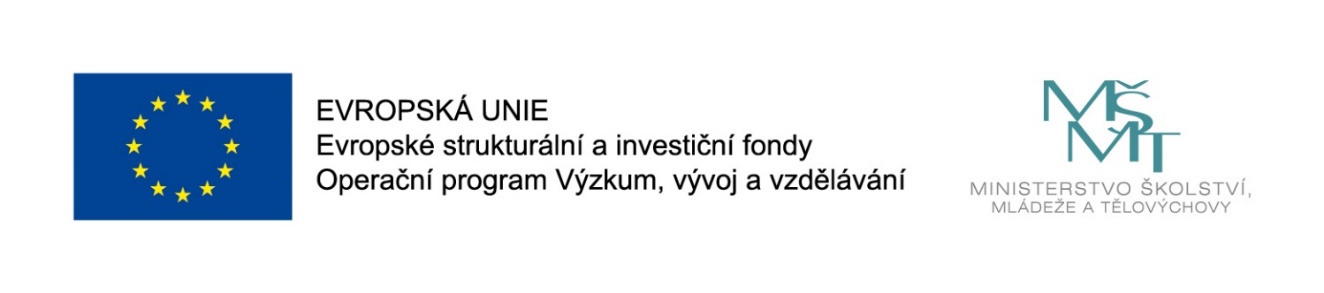 Názevprezentace
Prezentace předmětu:
MANAŽERSKÉ DOVEDNOSTI V MEZIGENERAČNÍM TÝMU
Vyučující:
Mgr. Dagmar Svobodová, Ph.D.
Ing. Zuzana Palová
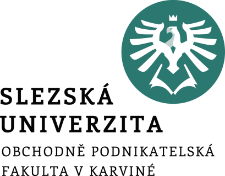 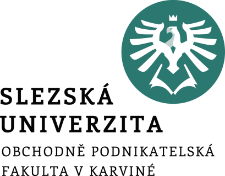 Manažerské dovednosti pro založení podniku 2
Manažerské kompetence
Koučování
Mentorování
.
Struktura přednášky
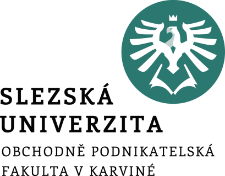 Manažerské dovednosti pro založení podniku 2
Cílem přednášky je:
Vysvětlit podstatu kompetencí
Objasnit koučování.
Rozčlenit typy mentorování.
.
MANAŽERSKÉ KOMPETENCE
Manažer v neposlední řadě i podnikatel musí být vybaven rozsáhlým množstvím nejrůznějších znalostí, dovedností a zkušeností a musí umět tyto kompetence v pravý čas užít. 
Tyto kompetence můžeme nazvat jako obecné a specifické. Obecné kompetence odpovídají na otázky „vědět proč“ či „vědět jak“. 
Specifické kompetence pak dotvářejí obraz manažera dle úkolů, které jsou mu svěřeny
Obecné kompetence I
Zamyslíme-li se nad obecnými kompetencemi, které odpovídají na otázku „vědět proč“, pak zde můžeme uvést:
strategická perspektiva kompetencí, která v sobě zahrnuje schopnost vnímat podnik v širokém kontextu trendů a řetězců příčin a následků. K ní patří porozumění vlastnímu podniku jako celku v souladu s požadavky zákazníků, 
podnikatelský cit, který se pojí s rizikem, ochotou zodpovídat za své činy a schopnost identifikovat priority.
Obecné kompetence II
Obecné kompetence „vědět jak“ v sobě zahrnuje:
plánování a organizování.
analýza a úsudek. 
vedení lidí. 
přesvědčivost..
asertivita a rozhodnost.
citlivost v mezilidských vztazích. 
komunikace. 
motivace.
Specifické manažerské kompetence
Řízení konkurenceschopnosti. Ke zvládání konkurenceschopnosti musejí manažeři trvale sledovat globální prostředí, zejména změny podmínek na trzích, konkurenční podmínky, socioekonomické a politické trendy, které mohou mít vliv na podnik a jeho strategický záměr. 
Řízení vztahů. Od vrcholových manažerů je vyžadována schopnost dosáhnout kompromisu, zvládat konkurující si zájmy a rozpory, které jsou pro globální prostředí typické, a snaha rozšiřovat své znalosti. 
Schopnost orientovat se ve složitých vztazích globálního světa. Vrcholový manažer musí nejen zvládat problematiku podnikové mise, vize a strategie, ale také rozumět důsledkům, které mohou mít pro globální struktury, kulturu a zájmové skupiny.
Řízení týmů. Manažeři musejí být schopni sestavovat, vést a řídit týmy, jejichž členové pocházejí z různého kulturního prostředí a pracují v různých ekonomických podmínkách.
Zvládání nejistoty. Schopnost vyrovnávat se s rostoucí mírou nejistoty tak, aby jej využívali ke stálému zlepšování a zároveň byli schopni pružně využívat příležitosti, které s sebou přináší méně zřetelně strukturované prostředí. Změny je nutno vnímat jako příležitosti nikoliv jako ohrožení. 
Řízení učení. Manažeři musejí ve vztahu k učení zvládat trojjedinou roli: neustále se učit sami o sobě, podporovat proces učení ve vlastním podniku (organizační učení) a trvale se učit jak se učit lépe.
Techniky rozvoje dovedností
Při vytváření podnikatelských projektů, plánů či při řízení týmu ať pracovního či multigeneračního je nutné se více věnovat dalšímu odbornému rozvoji
Z vhodných technik jsme vybraly pro práci v mezigeneračním týmu koučování, mentorování a mezigenerační mentorování
Základy koučování
Smyslem koučování je napomoci druhému (koučovanému), aby řešené problému nalezl sám. 
Nechce radit, co máte udělat a jak, ale pomůže nalézt cestu, jak problém vyřešit alternativním způsobem. 
Často se využívá u pracovníků, kteří jsou vystaveni velkému tlaku na výkon či nemohou najít alternativní řešení zadaného úkolu. 
Rovněž se využívá při hledání variant a kouč splňuje roli nezávislého posluchače. 
Nesmíme zapomenout, že koučink není manipulace.
Koučování – princip GROW
GROW
Koučování tedy můžeme rozdělit do čtyř fází: 
Cíle (Goal setting). Mohou být dlouhodobé i krátkodobé, jak v osobním rozvoji, tak ve vztahu k týmu,
Prověření reality (Reality). Je nutné zjištění skutečného stavu věcí, provést analýzu pracovního prostředí, provést sebepoznávání.
Možnosti (Options). Koučovaný musí zvážit alternativní strategie a způsob, jak na vzniklou realitu reagovat.
Vůle (Will). Od koučovaného se vyžaduje vůle chtít a mít energii pro určitý cíl také něco udělat. K tomu je třeba vybrat i vhodný typ kouče.
MENTOROVÁNÍ
Podstatou mentorování je využití vyškolených pracovníků (mentorů), někdy i externistů, k tomu, aby vedli a radili přiděleným „chráněncům“ (mentee), a tím jim pomáhali rozvíjet jejich kariéru či jejich dovednosti. 
Přínosem mentorování je rozvoj osobního učení, možnost řešení problémů či řešení podnikatelských problémů. 
Správní mentoři dokáží odhadnout rozdíly mezi úspěchem a nezdarem svého klienta. Tito lidé pomáhají začínajícím podnikatelům vytvořit a zdokonalit podnikový model, najít nejlepší talenty, postavit základní podnikové procesy, ověřit jejich myšlenky na trhu a přilákat potenciální investory.
MENTORSKÉ ROLE
Mentorská role: Lákadlo pro talenty. Mentoři v této roli aktivně vyhledávají talenty pro zvolenou profesi, navrhují vhodné osoby s tím, že jim nabízejí vhodný rozvoj a pracovní pozici ve spolupráci s profesionálními personalisty.
Mentorská role: Procesní inženýr. Úloha mentora je zde usměrnit procesy v nové organizaci či týmu. Napomáhá k rozdělení práce v týmu, nastavení pravidel chování. Dále řeší priority úkolů, role v týmu a zodpovědnost za svěřené úkoly.
Mentorská role: Kouzelník. Role mentora spočívá v tom, že využívá vlastních kontaktů a metod, aby představil tým a jeho práci. Na základě jeho referencí mentorovaný tým získává finanční podporu a může aktivitu rozvíjet. Mentor zde plní funkci tzv.  předsta-vovatele či „mecenáše“ talentovaného týmu či inovativní myšlenky.
Mentorské role 2
Mentorská role: Sochař. V této roli mentor pracuje se základní myšlenkou pro podni-kání a pomáhá mentorovanému stanovit základní směr, propracovává s ním alternativy, vybrušuje představené myšlenky tak, aby dostaly konkrétní podobu a tvar jako „socha“. 
Mentorská role: Psycholog. Je třeba si říci, že každý začátek práce je těžký a proto role mentora spočívá v tom, že posiluje schopnost komunikovat, zejména při řízení týmu. Pomáhají mentorovanému rozeznat závažnost konfliktů v týmu či přicházející krize
Mentorská role
Mentorská role: Diplomat. V každém týmu se najde rozdílná směs osobností s jinou úrovní dovedností a znalostí. Odlišnost sice pomáhá získat varianty pro společný projekt, ale zároveň ztěžuje fungování týmu jako celku. Úloha mentora je teda žádoucí v tom smyslu, že v rámci týmu odstraňuje třecí plochy způsobené nedorozuměními mezi lidmi s odlišným způsobem myšlení (vysvětluje postoje, názory) či neutralizuje emoce. Mentor pomáhá zvládnout i komunikační dovednosti vně týmu.
Mentorská role: Trenér šéfů. Role mentora spočívá v průběžném zaškolování nováčků pro připravovanou roli v týmu či v rámci podniků. Pomáhají jim překonat obavy z odpovědnosti vůči investorům, zákazníkům či zaměstnancům. Napomáhají jim s prezentačními dovednostmi a předávají své zkušenosti. Lze je využít i v případě, kdy „šéf“ není dostatečně zralý pro svou roli a je třeba mu pomoci pochopit, že tuto roli by měl za-stávat s pomocí podpůrného týmu
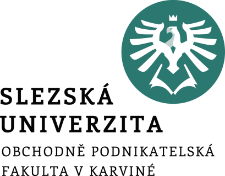 Shrnutí přednášky
K rozvoji manažerských dovedností můžeme využít koučingu či mentoringu a v případě mezigeneračních týmů i mezigenerační mentoring. 
Při slaďování rolí v týmu mohou vzniknout konflikty, které jsou způsobeny právě odlišnostmi v dovednostech jednotlivých členů týmu. 
Opět lze využít vhodných technik, které pomohou konflikt překonat.